Figure 1 Structure and elements of QSO’s Hearing Conservation Strategy.
Ann Occup Hyg, Volume 59, Issue 3, 1 April 2015, Pages 265–276, https://doi.org/10.1093/annhyg/meu092
The content of this slide may be subject to copyright: please see the slide notes for details.
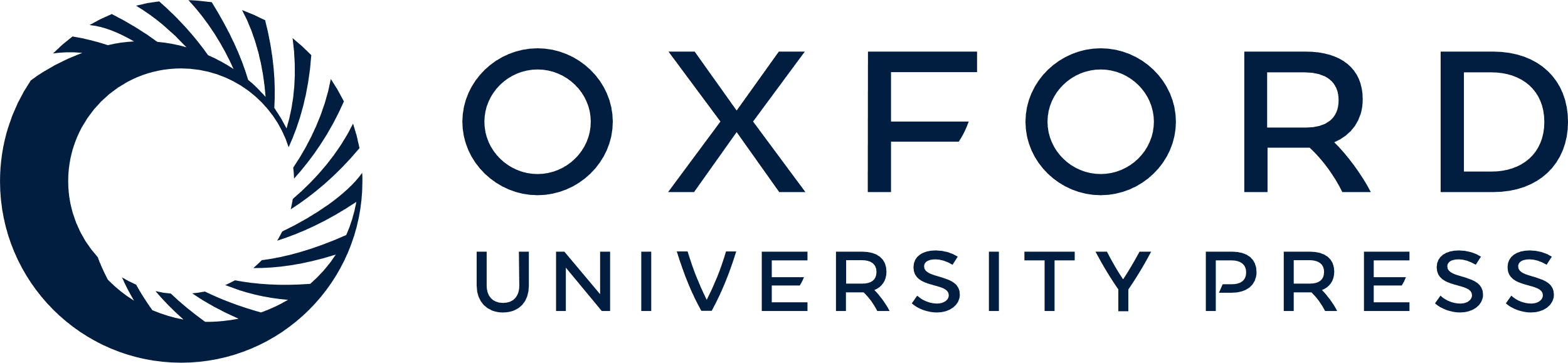 [Speaker Notes: Figure 1 Structure and elements of QSO’s Hearing Conservation Strategy.


Unless provided in the caption above, the following copyright applies to the content of this slide: © The Author 2014. Published by Oxford University Press on behalf of the British Occupational Hygiene Society.]